DIVI-Intensivregister
Mit Stand 31.03.2020 werden 3.677  COVID-19-Patienten auf Intensivstationen (der ca. 1.300 Akutkrankenhäuser) behandelt. 
In den meisten Bundesländern steigen die Fallzahlen der COVID-19-ITS-Belegung an
Verstärkter Anstieg der nicht-invasiven Behandlung von COVID-19-Patienten
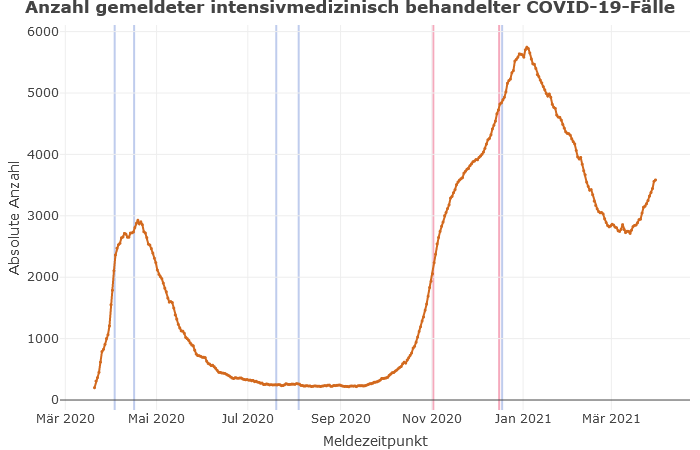 Lock-Down
Lock-Down
5.762
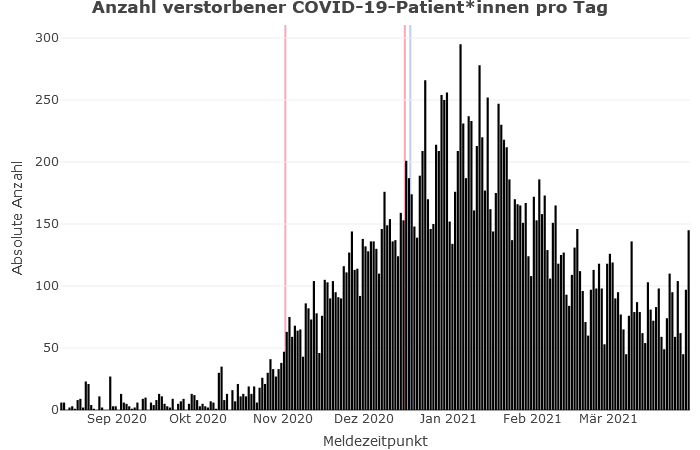 3.677
1
Datenstand: 31.03.2021
[Speaker Notes: 3.192 letzte Woche, damit ITS-Belegung um + xx  erhöht zu letzter Woche]
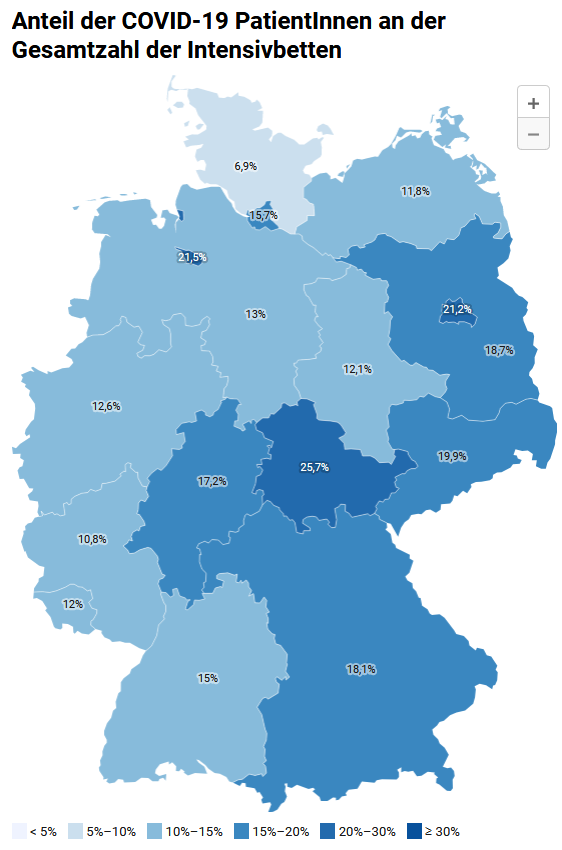 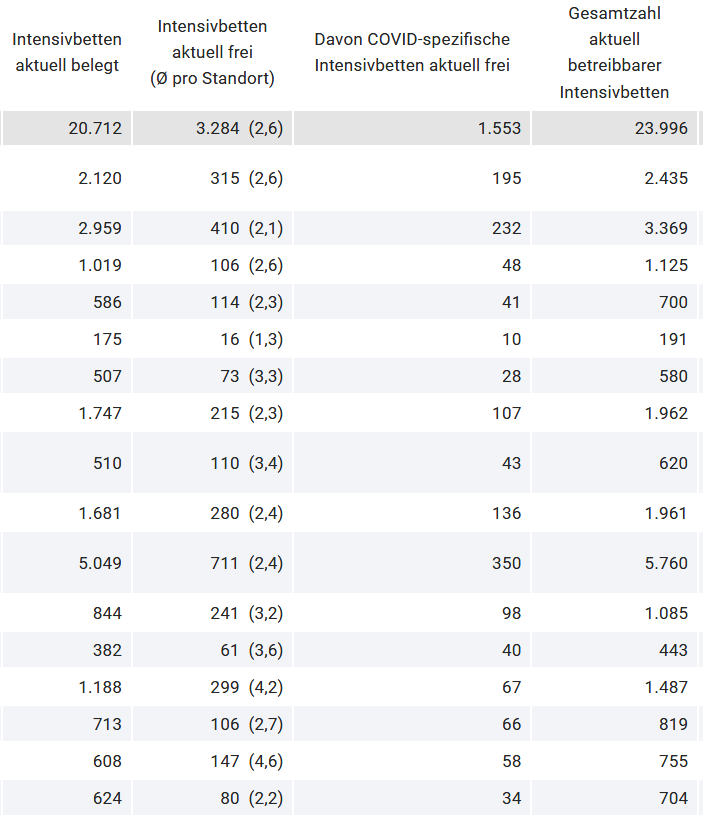 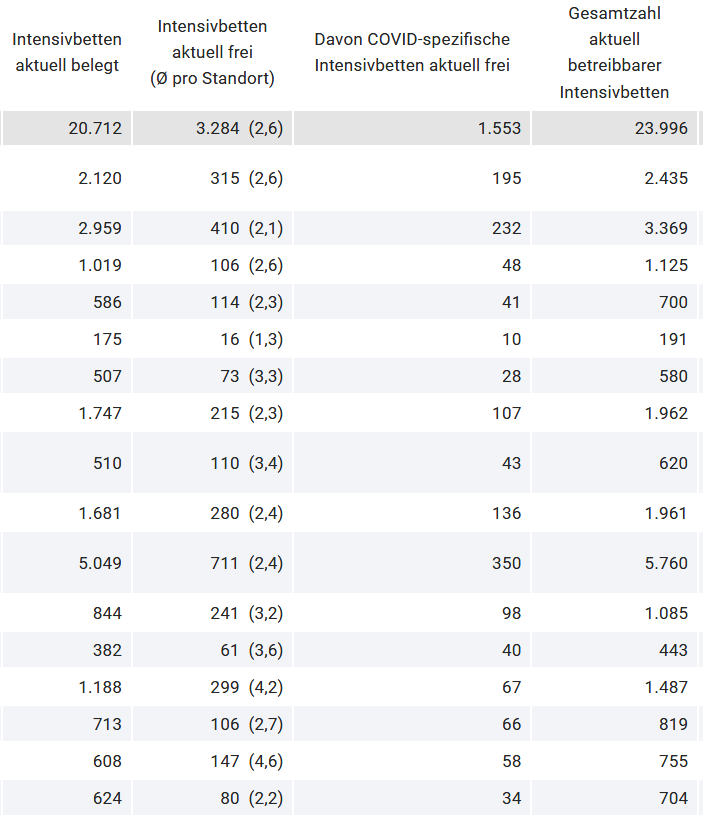 In 9 Bundesländern liegt der Anteil von COVID-19-Patient*innen an ITS-Betten bei ≥ 15%, in 3 Ländern nun über 20%
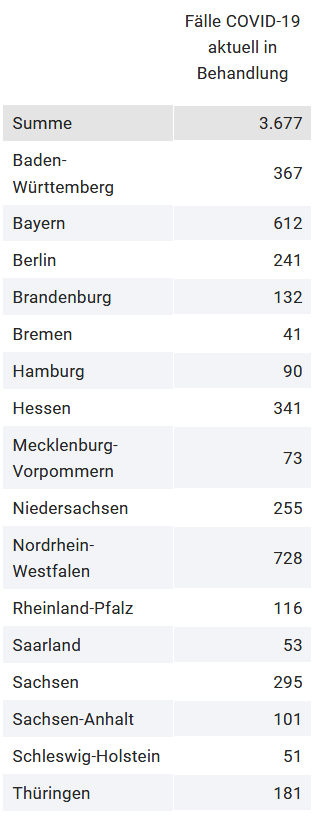 31.03.21
Anteil der COVID-19-Patient*innen an der Gesamtzahl betreibbarer ITS-Betten
N-O
N-W
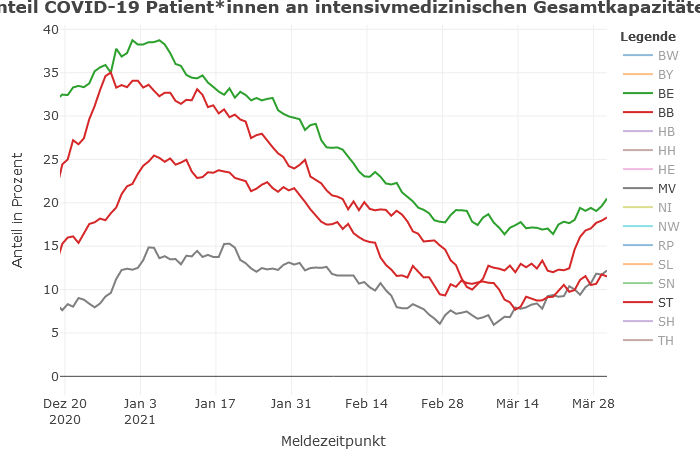 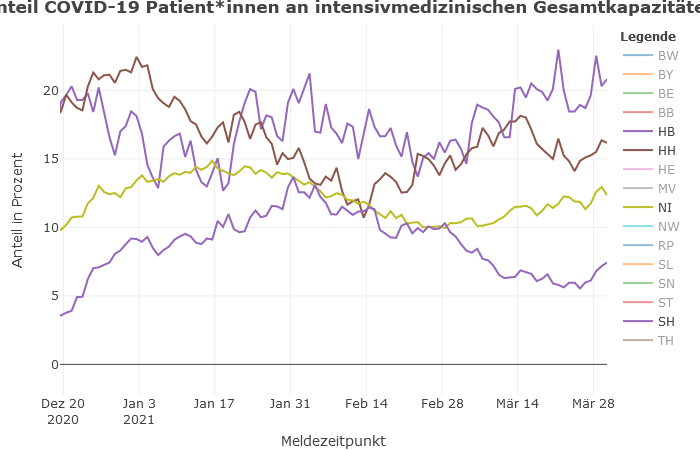 Süd
Mitte
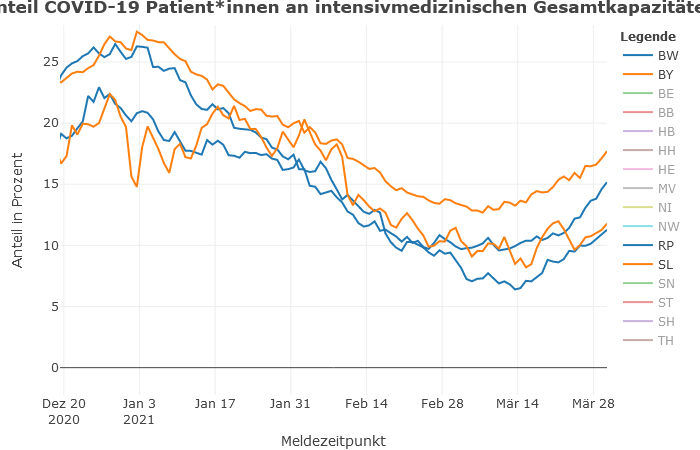 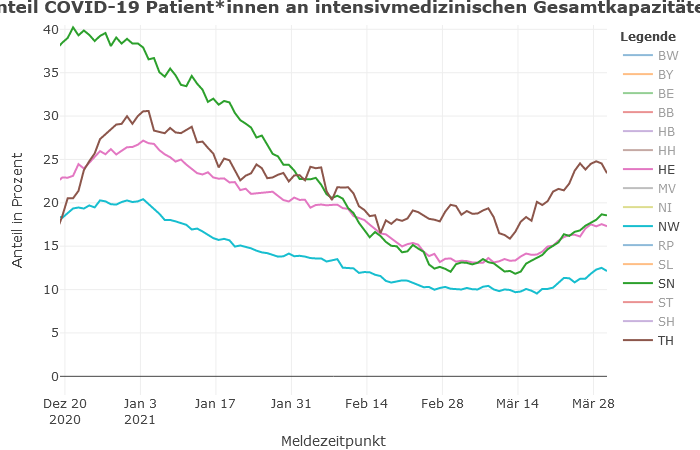 3
Verfügbarkeit High-Care
ITS Verfügbarkeit und Belastung
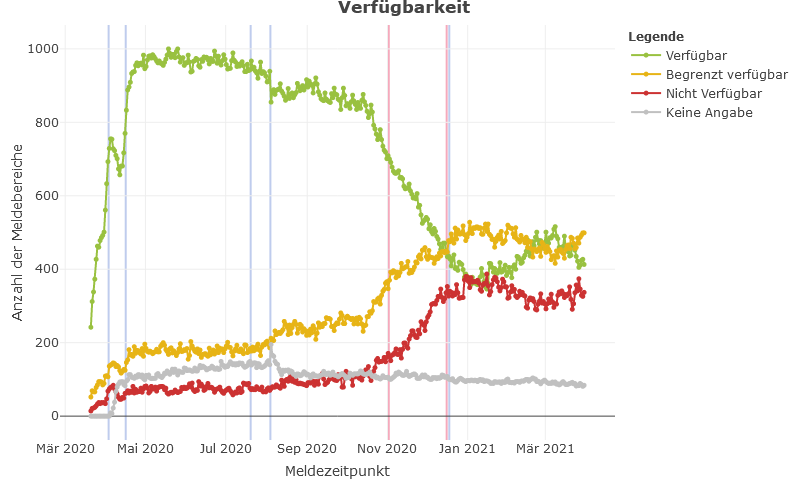 Zunahme im Personalmangel und Raummangel
Zunahme der Meldungen von Intensivbereichen zu „begrenzter Verfügbarkeit“
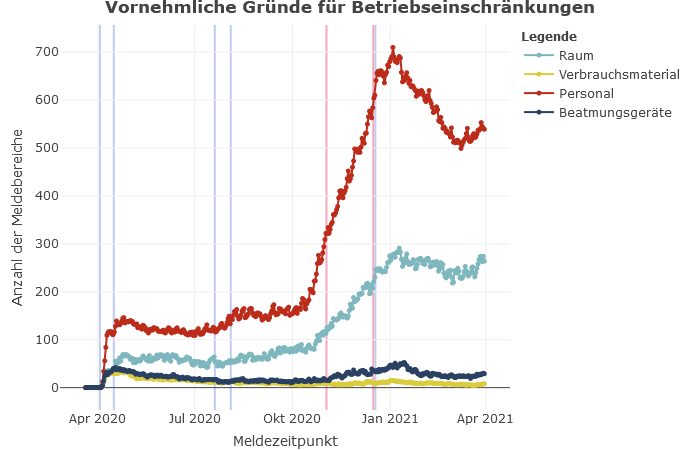 Verfügbarkeit ECMO
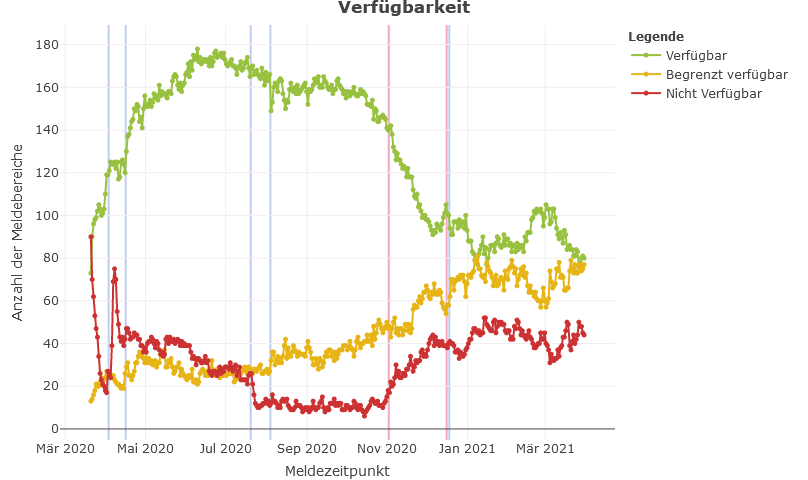 4
SPoCK: Prognosen intensivpflichtiger COVID-19-Patient*innen
Deutschland
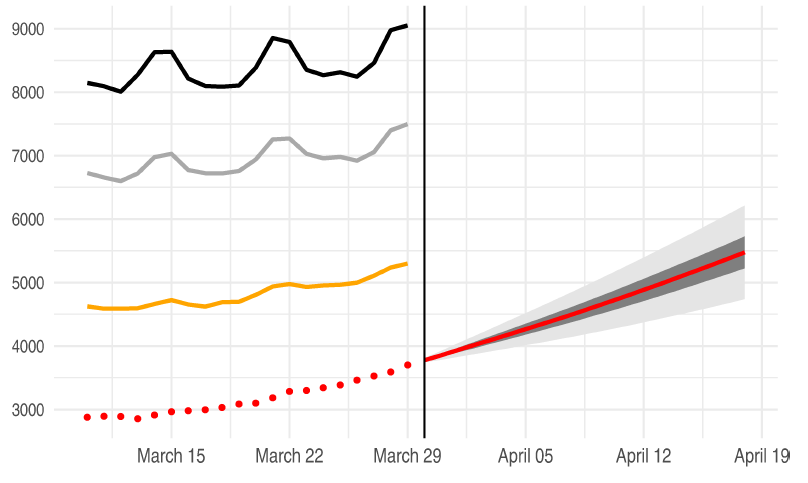 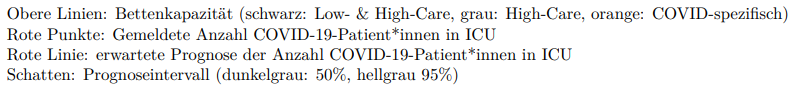 Länder (nach Kleeblättern) mit Kapazitäts-Prognosen:
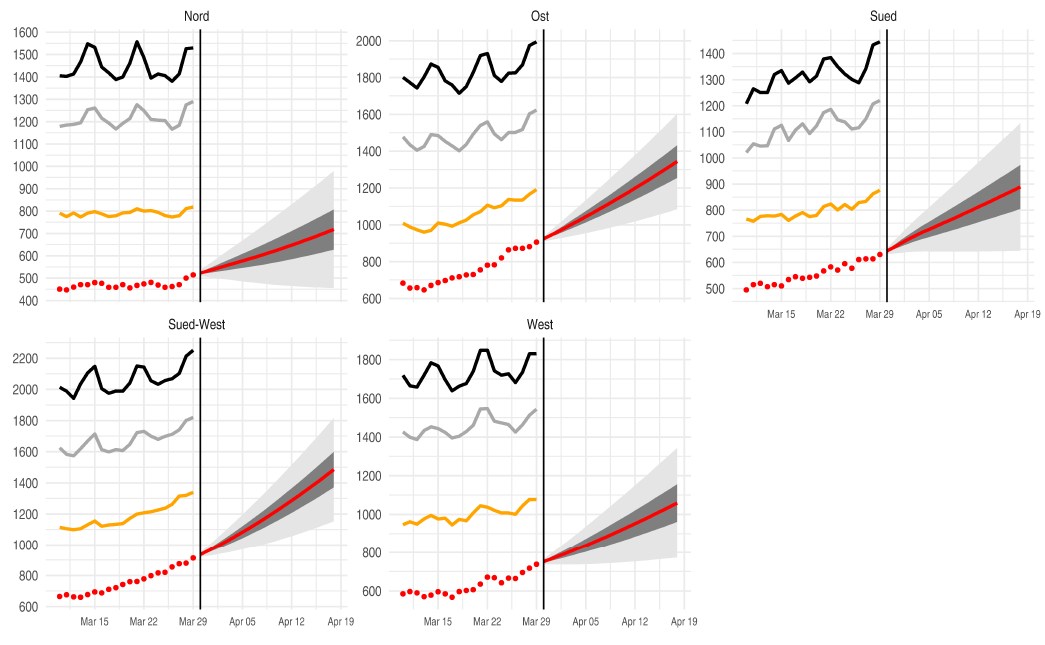 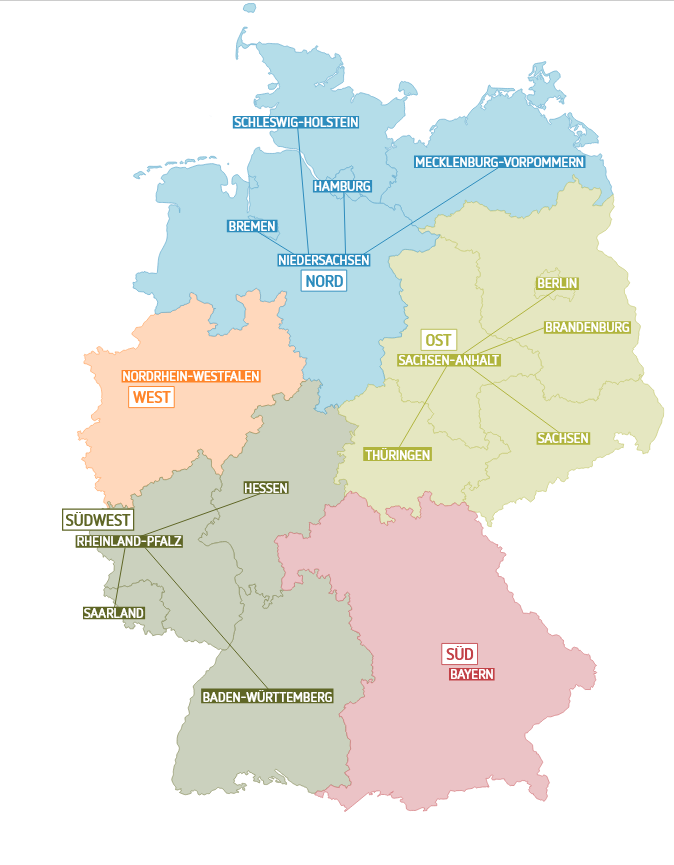 Kleeblatt Zuordnungen
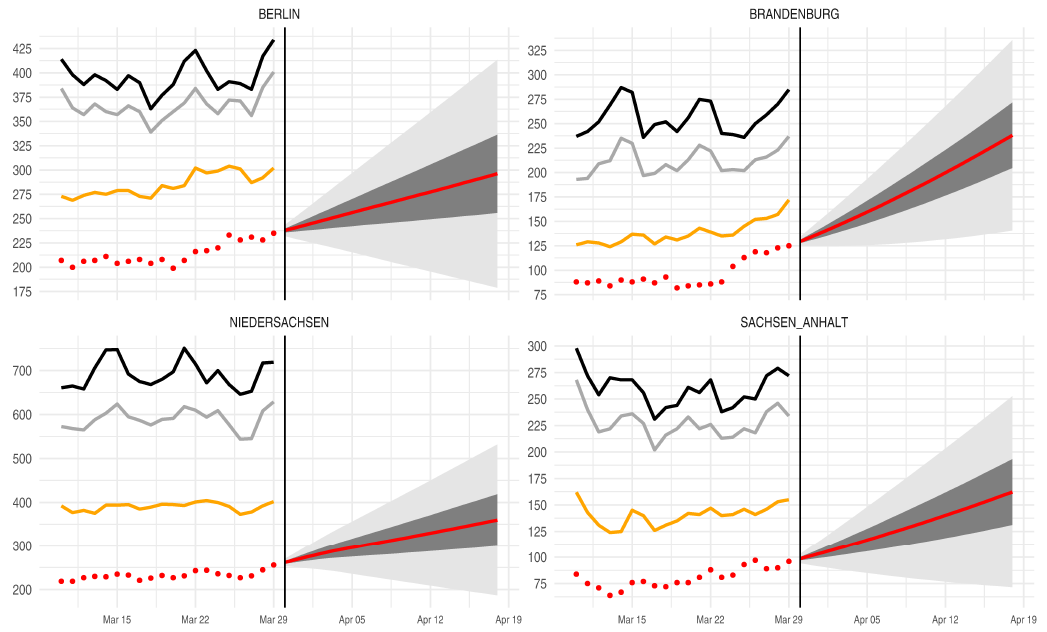 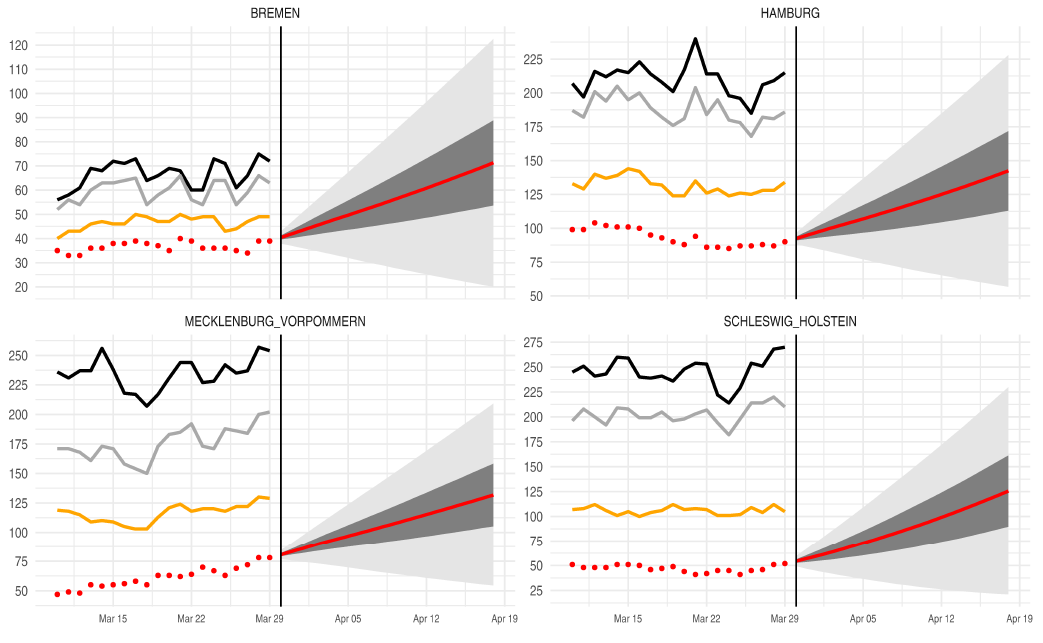 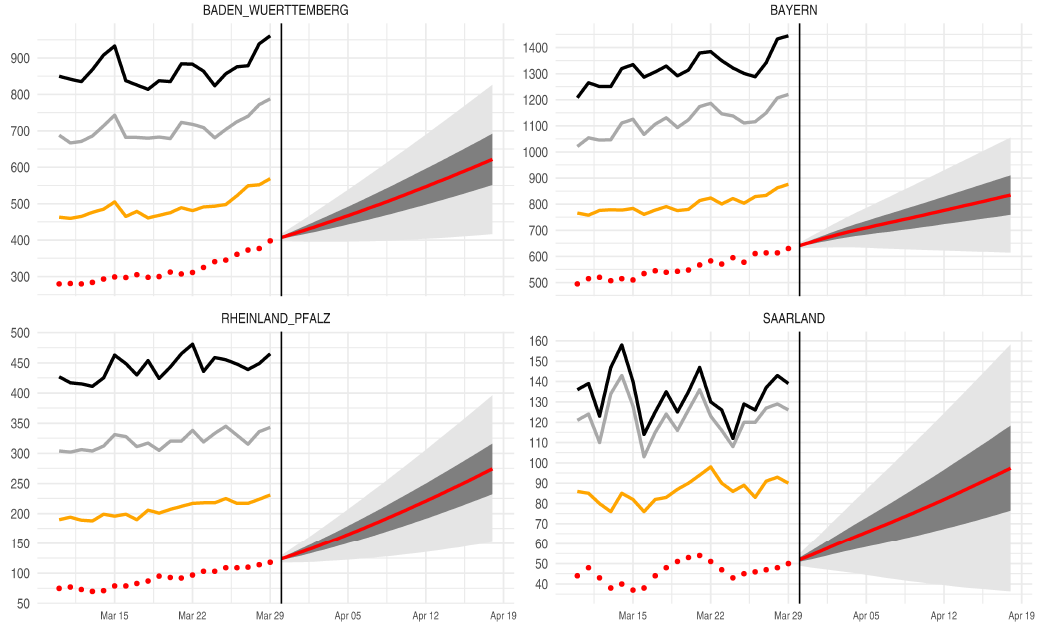 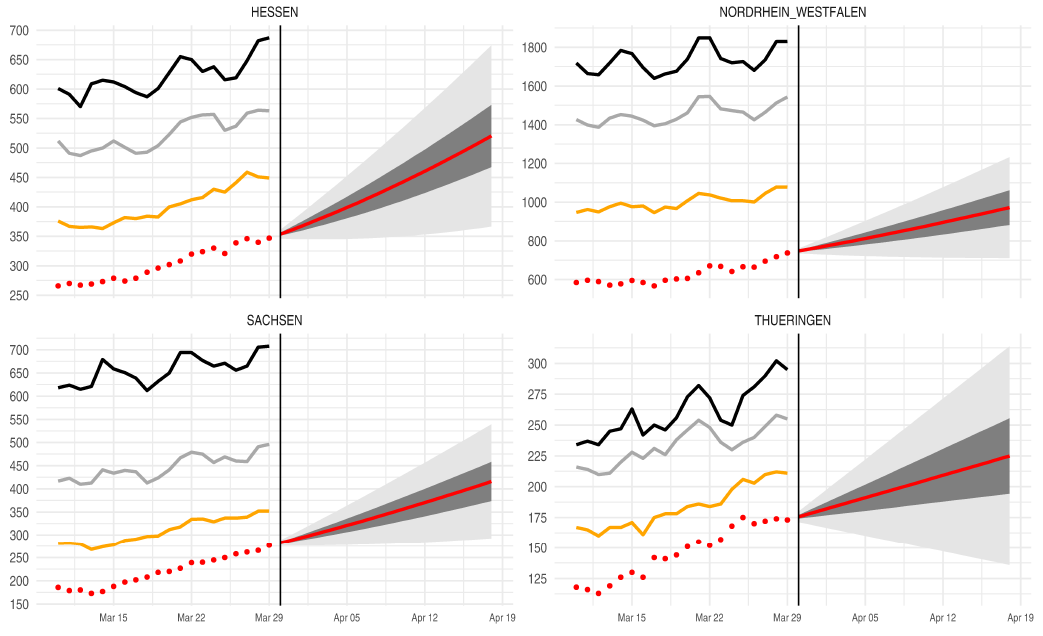